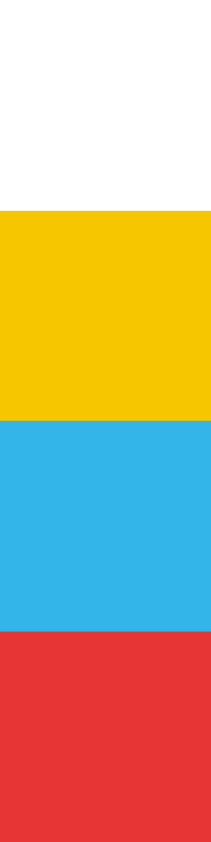 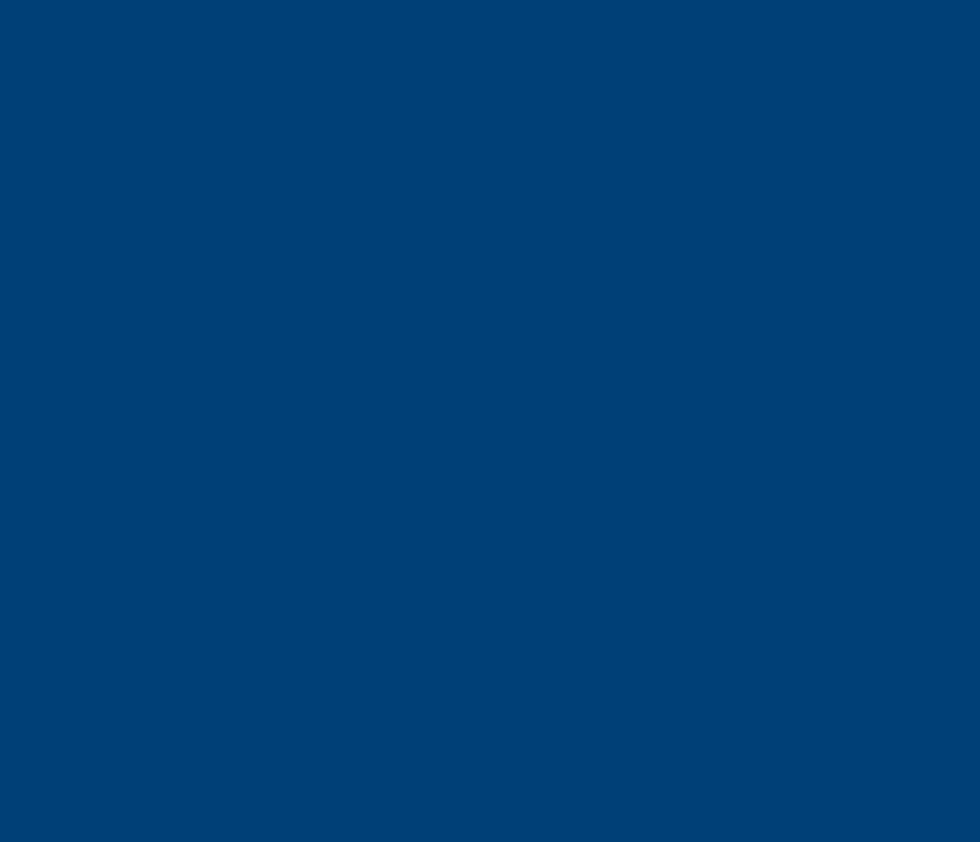 МУНИЦИПАЛЬНОЕ АВТОНОМНОЕ ОБЩЕОБРАЗОВАТЕЛЬНОЕ УЧРЕЖДЕНИЕ 
«СРЕДНЯЯ ШКОЛА 157» Г.КРАСНОЯРСКА
ДОКЛАД«Ресурсы дистанционного образования в преподавании предмета «Технология»«Использование ресурса «Российская электронная школа» на уроках технологии»
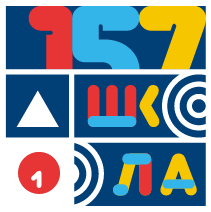 Докладчик: Сурай Александра Николаевна – руководитель РМО Советского района, 
                                                                                    учитель предмета «Технология» 

                                                                                      декабрь 2023 г.
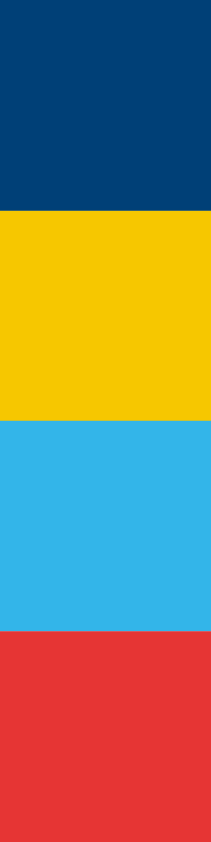 АКТУАЛЬНОСТЬ
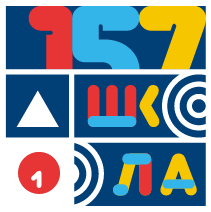 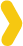 ДИСТАНЦИОННОЕ ОБУЧЕНИЕ

ДЕТИ-СПОРТСМЕНЫ, АРТИСТЫ, ДОМАШНЕЕ ОБУЧЕНИЕ

ПРИМЕНЯТЬ В РАБОТЕ

НАУЧИТЬ ОБУЧАЮЩИХСЯ ТЕХНОЛОГИИ НА РАСТОЯНИИ
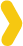 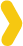 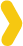 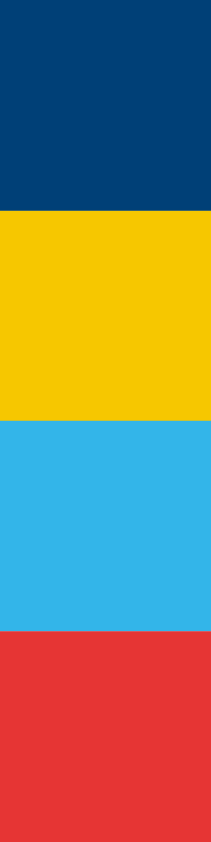 РОССИЙСКАЯ ЭЛЕКТРОННАЯ ШКОЛА
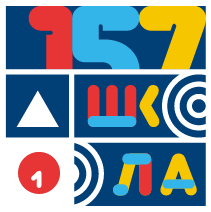 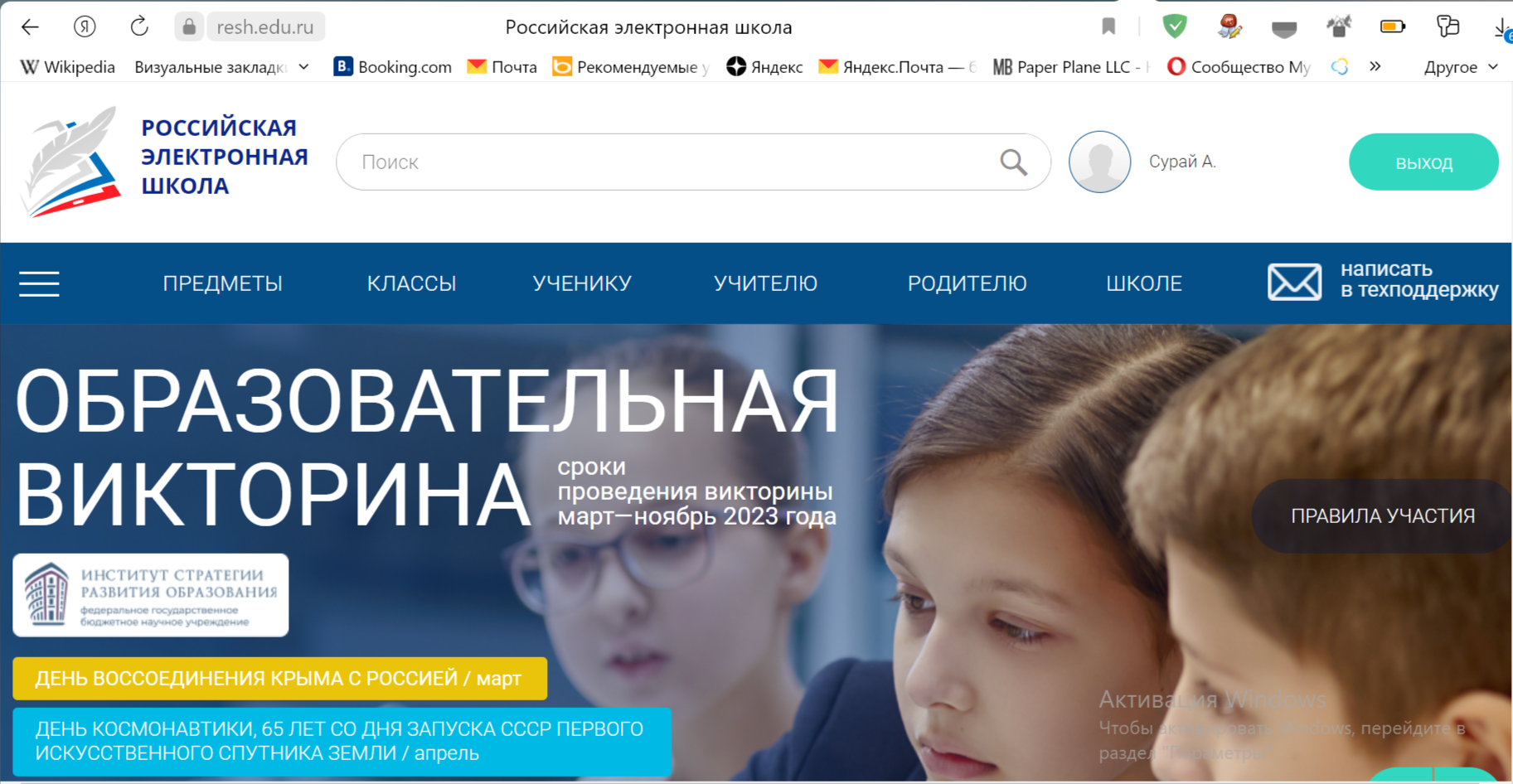 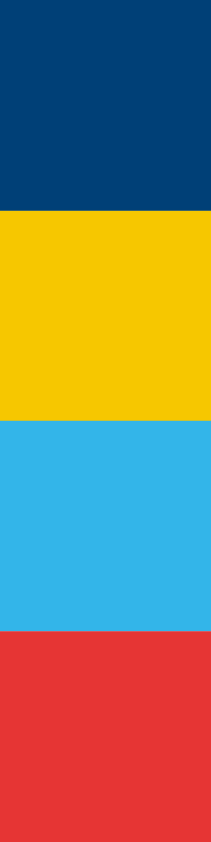 Видеоуроки
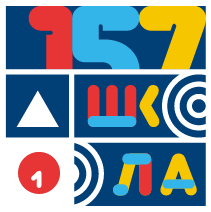 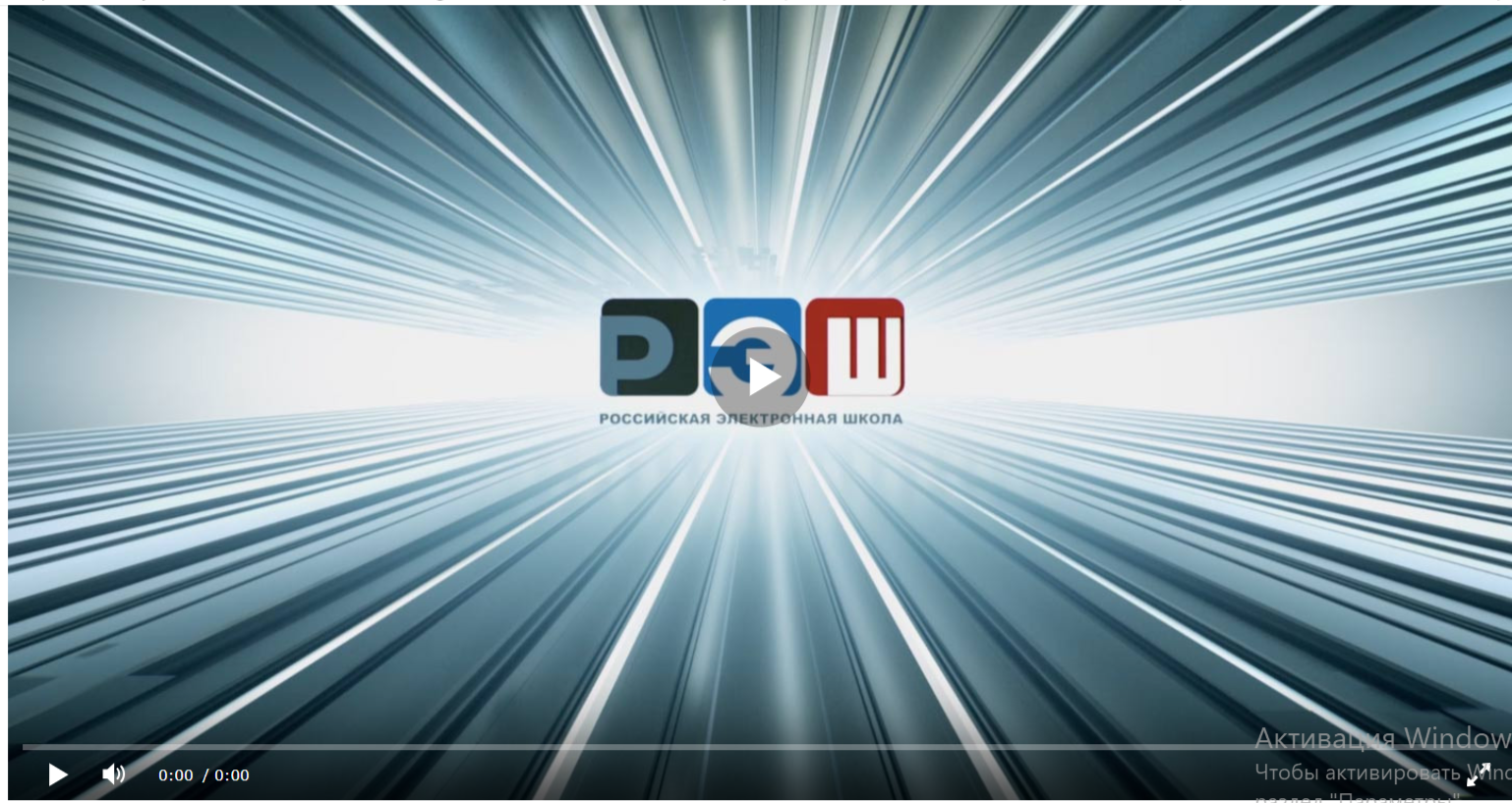 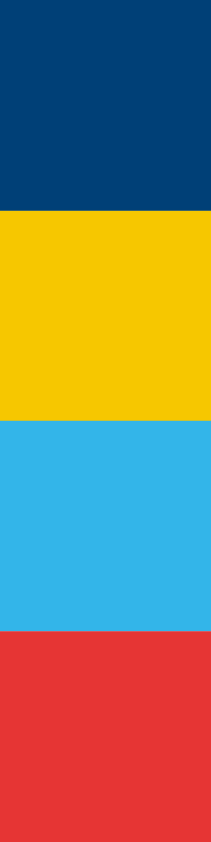 ОСНОВНЫЕ ПОНЯТИЯ ДЛЯ ЗАПОМИНАНИЯ
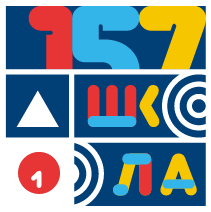 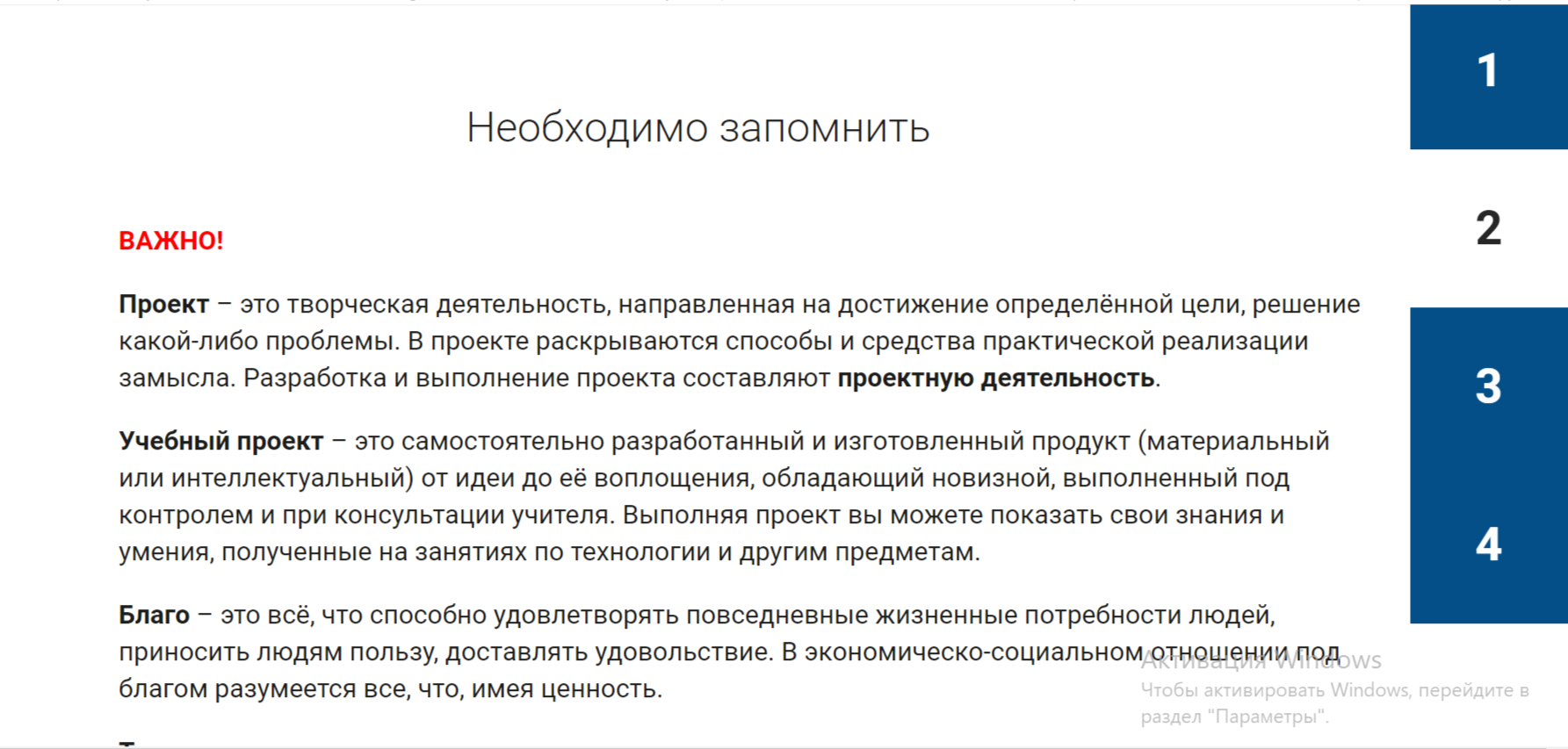 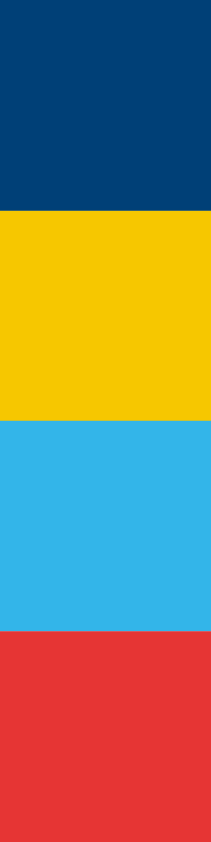 ИНТЕРАКТИВНЫЕ ЗАДАНИЯ
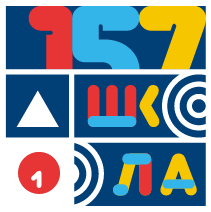 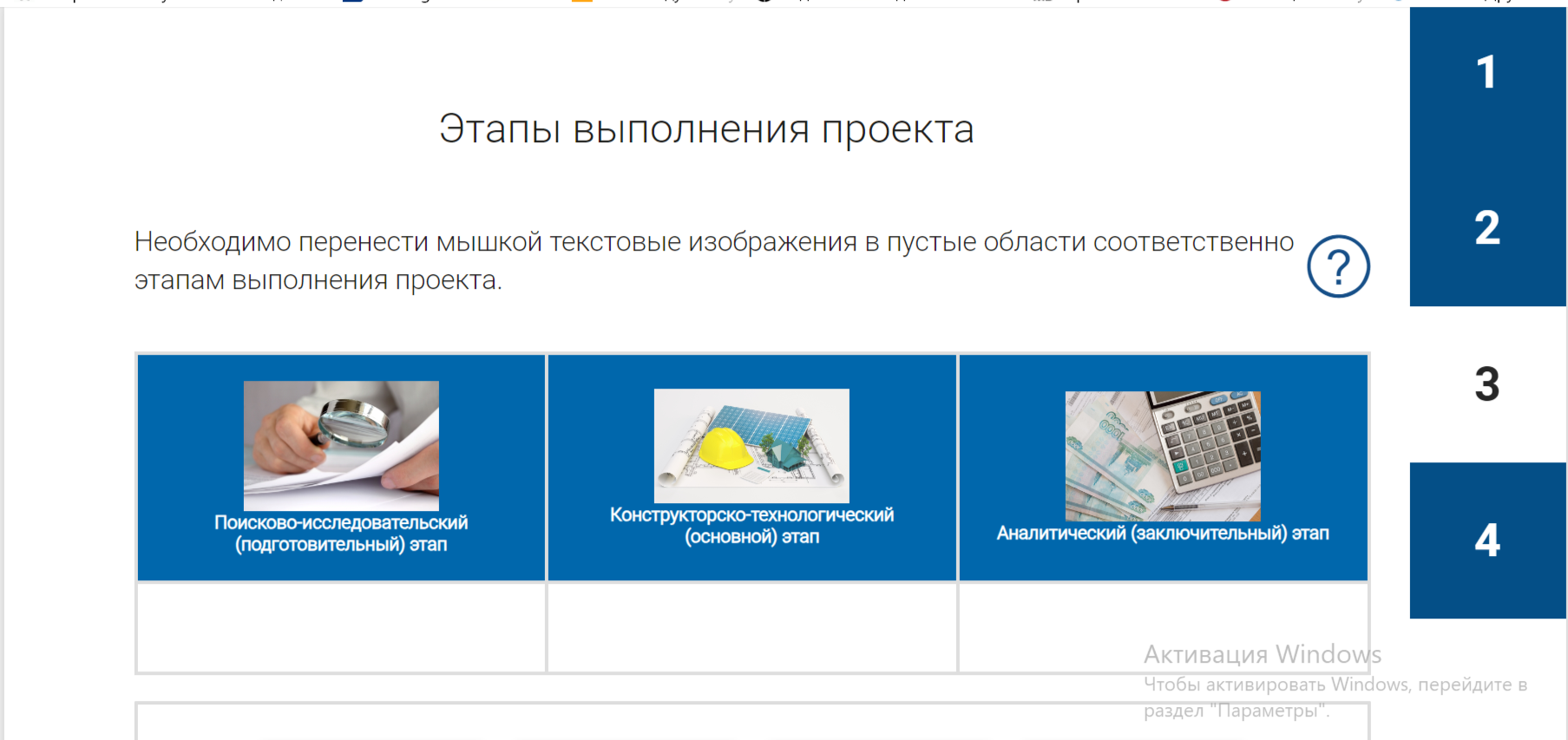 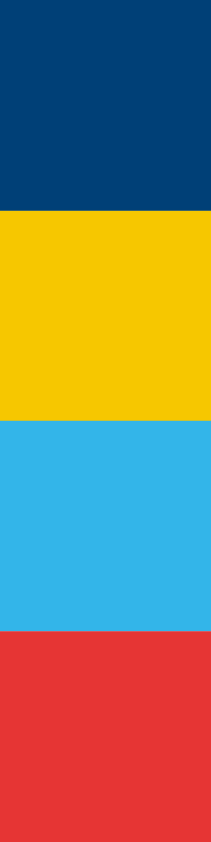 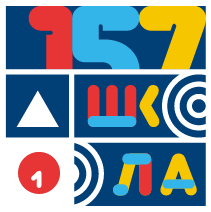 ТРЕНИРОВОЧНЫЕ И КОНТРОЛЬНЫЕ ЗАДАНИЯ
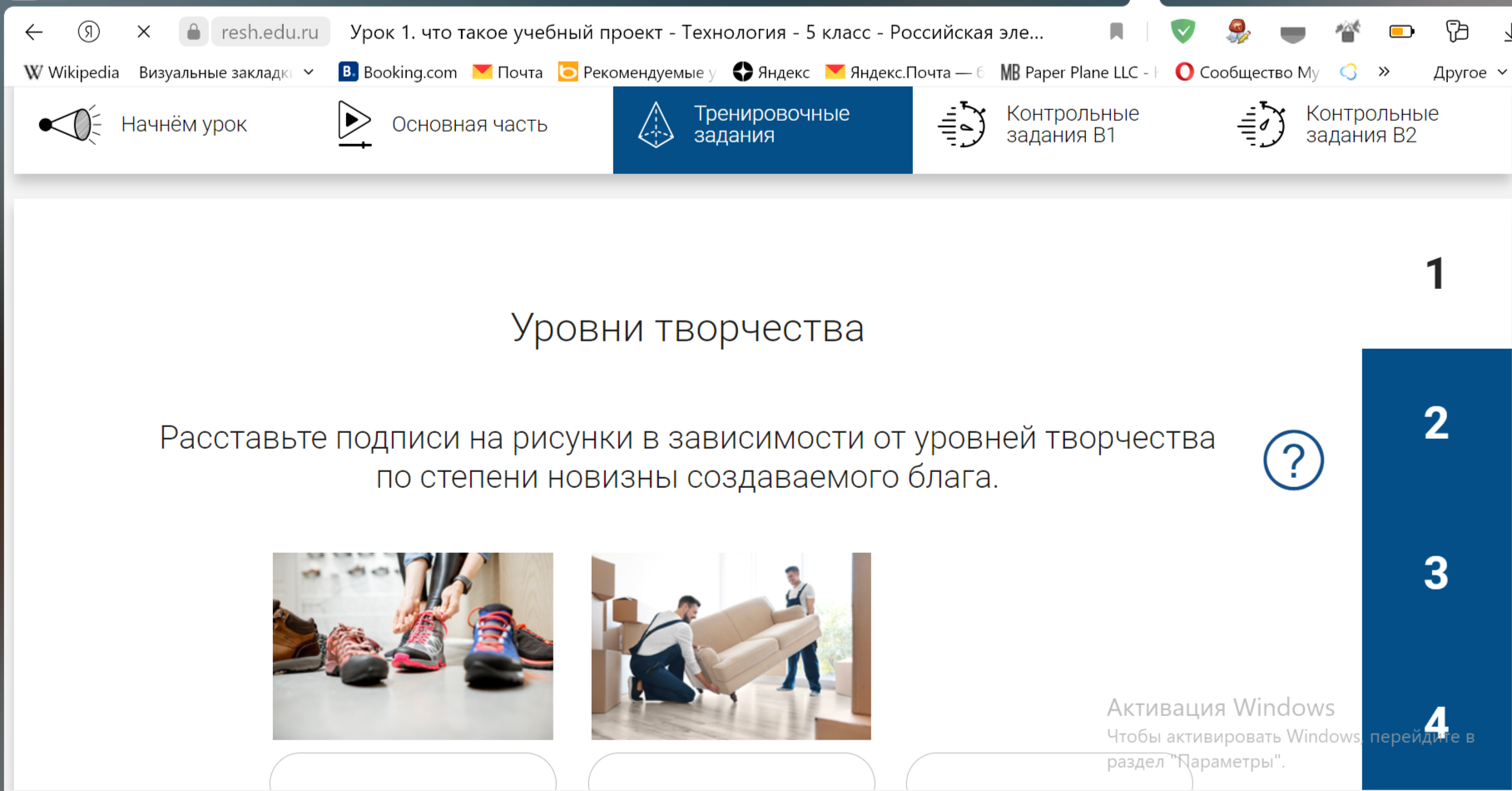 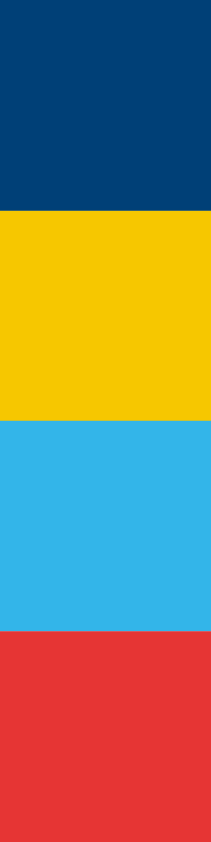 КАК ЗАРЕГИСТРИРОВАТЬСЯ?
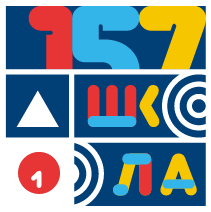 ПО ССЫЛКЕ     https://resh.edu.ru
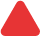 ПО QR-КОДУ
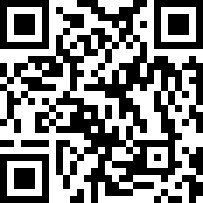 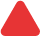 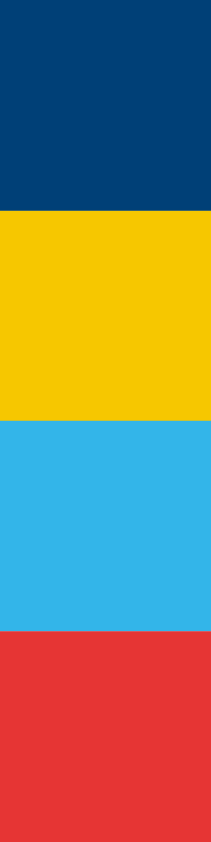 Финансовый план
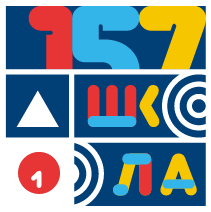 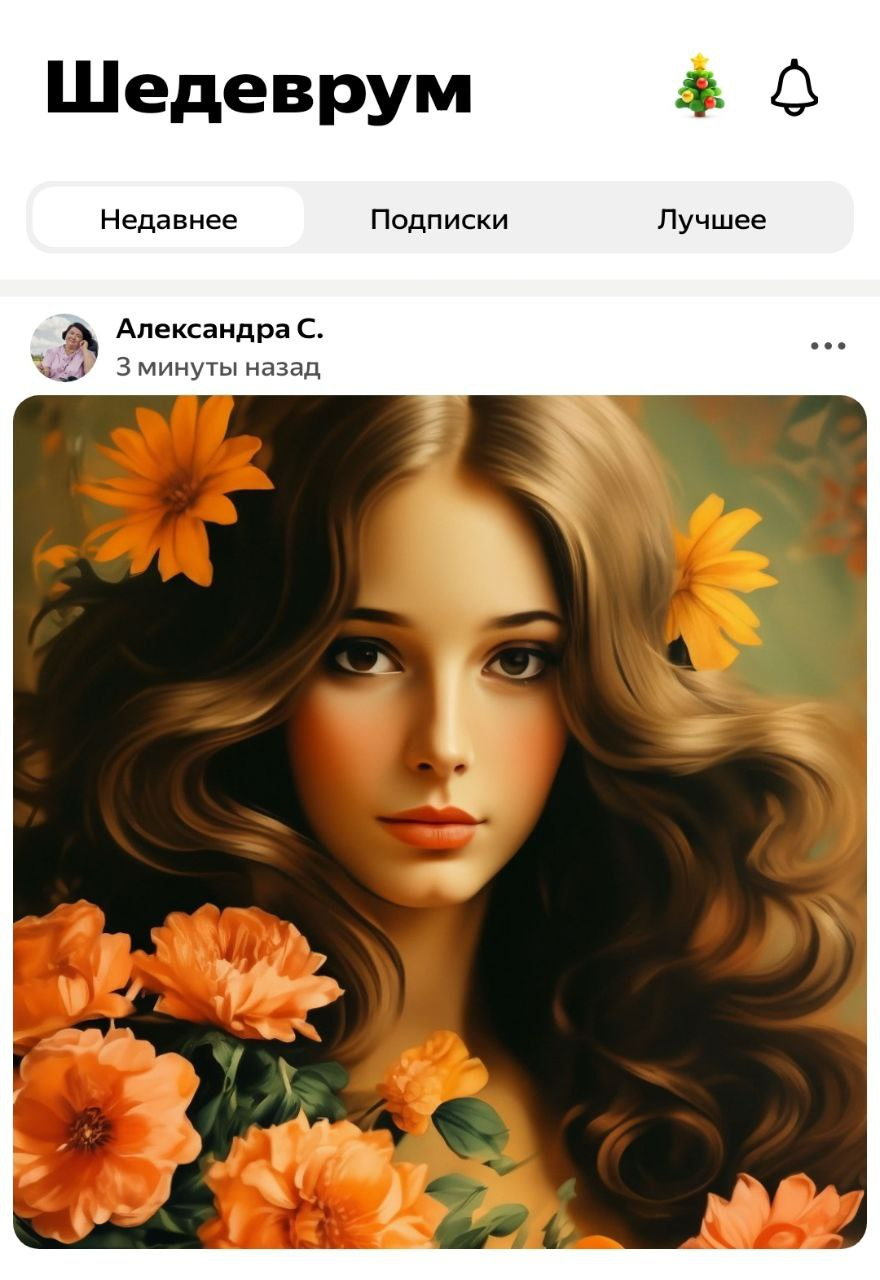 Шедеврум
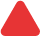 YandexGPT 2
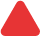 Kandinsky
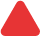 GigaChat
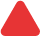 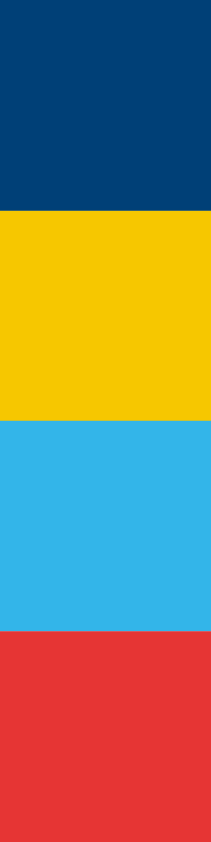 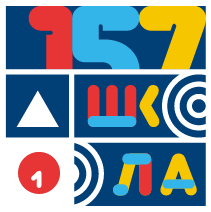 СПАСИБО ЗА ВНИМАНИЕ!
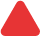 ДЕЙСТВУЙ!
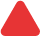 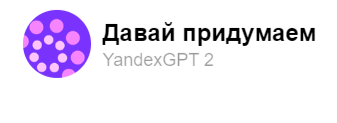